Pengenalan Model Databahasa C++
Materi 2
Yunita Fauzia Achmad, S.Kom., M.Kom

Fakultas Ilmu Komputer
Pokok Pembahasan
Pengertian Tipe Data 
Pengenalan Tipe data 
Konstanta 
Variabel 
Jenis – jenis variabel
Perintah keluaran dan masukan
2
Pengertian tipe data
Tipe data adalah jenis data yang dapat dioleh oleh komputer untuk memenuhi kebutuhan pemrograman komputer 
Ketepatan pemilihan tipe data pada variabel atau konstanta akan sangat menentukan pemakaian sumber daya komputer (terutama memori komputer)
3
Pengenalan Tipe data
Terdapat 5 tipe data dari bahasa C, yaitu :
Tabel tipe data
4
Pengenalan Tipe data (lanjutan)
Berikut ini tabel jangkuan nilai pada tipe data bahasa C, yaitu:
				Tabel tipe data
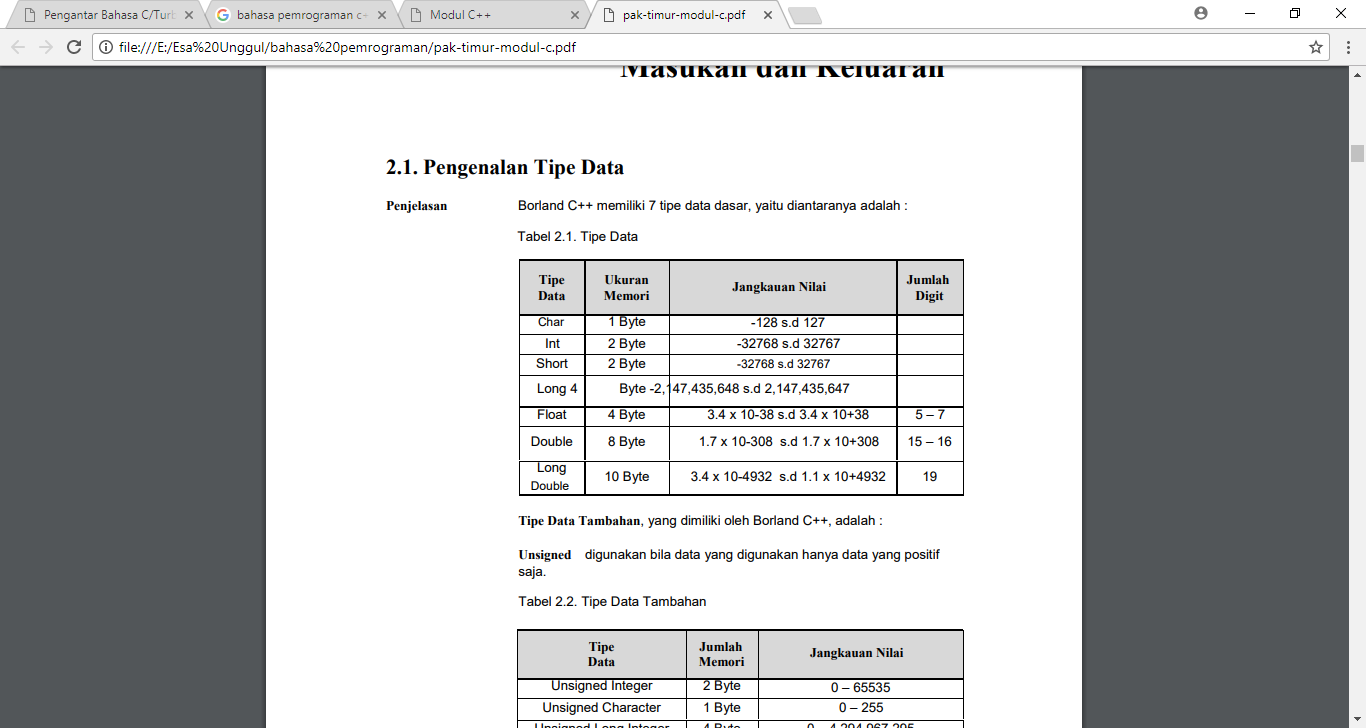 5
Pengenalan Tipe data (lanjutan)
Tipe data tambahan pada bahasa C++, yaitu sebagai berikut :
Unsignet digunakan bila data yang digunakan hanya data yang positif saja. 
				Tipe Data Tambahan
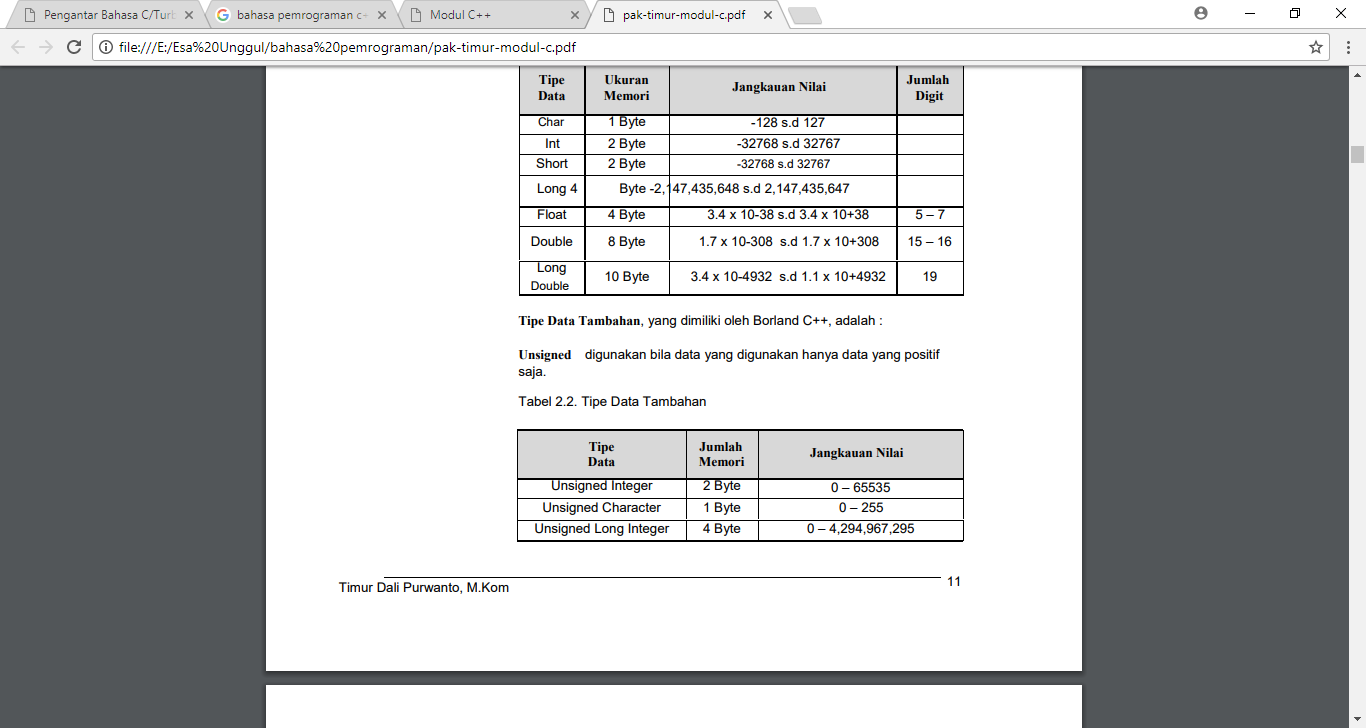 6
Konstanta
Konstanta merupakan suatu nilai yang sifatnya tetap
Konstanta dibagi menjadi dua bagian, yaitu :
Konstanta bilangan 
	 Konstanta bilangan dibagi menjadi tiga kelompok, yaitu :
	 a. konstanta bilangan bulat 
	 b. konstanta decimal berpresisi tunggal (floating point)
       c. konstanta descimal berpresisi ganda (double precision)
Konstanta teks 
	 konstanta teks dibagi menjadi dua kelompok, yaitu :
       a. data karakter (character)
	 b. data teks (string)
7
Konstanta bilangan
Konstanta bilangan bulat 
       adalah bilangan yang tidak mengandung titik decimal 
       contoh : 1, 2, 3,…., 100
Konstanta decimal berpresisi tunggal (floating point)
      konstanta floating point , mempunyai bentuk penulisan, seperti :
      - bentuk decimal 
         contoh : 5.57
      - bentuk eksponensial 
	contoh : 4.2234e+3
8
Konstanta bilangan (lanjutan)
Konstanta decimal berpresisi ganda (double precision)
Konstanta double precision pada prinsipnya sama seperti konstanta floating point
Konstanta double precision mempunyai daya tampung data lebih besar di bandingkan konstanta floating point
9
Konstanta Teks
Konstanta Teks dibagi menjadi dua kelompok, antara lain :
Data karakter (character)
Data karakter hanya terdiri daris sebuah karakter saja yang diapit oleh tanda kutip tunggal (‘)
Data karakter dapat berbentuk abjad (huruf besar atau kecil), angka, notasi atau symbol 
Contoh : ‘Y’, ‘9’, ‘&’ dan lain-lain 
Data teks (string)
Data string merupakan rangkaian dari beberapa karakter yang diapit dengan tanda kutip (“).
Contoh : “Jakarta” dan lain - lain
10
Variabel
Suatu tempat menampung data atau konstanta di memori yang mempunyai nilai atau data yang dapat berubah – ubah selama proses program
11
Syarat  Nama  Variabel
Dalam pemberian nama, variabel mempunyai ketentuan – ketentuan, antara lain :
Tidak boleh ada spasi dan dapat menggunakan tanda garis bawah (_) sebagai penghubung
	Contoh : gaji_bersih 
Tidak boleh diawali oleh angka dan menggunakan operator aritmatika
    Contoh : * / + - = ( )
Bersifat Case Sensitive
12
Jenis – jenis variabel
Variabel dibagi menjadi dua yaitu :
Variabel Numerik
	variabel numerik dibagi menjadi 3 macam, yaitu :
bilangan bulat
Floating point 
Double precision 
Variabel Text 
Variabel text dibagi menjadi 2 macam, yaitu :
Character 
String
13
Deklarasi Variabel
Bentuk umum 


Pada pendeklarasian variabel, daftar variabel dapat berupa sebuah variabel atau beberapa variabel yang dipisahkan dengan tanda koma Contoh 1 :             int jumlah 
				     variabel 
				     tipe data
Tipe_Data [Spasi] Nama_variabel;
14
Deklarasi Variabel
Contoh 2 :    Float    harga_per_satuan,    total_harga ;


	       tipe Data        Variabel 1             variabel 2
15
Pemberian Nilai ke Variabel
Menurut kristanto (2009) untuk memberikan nilai ke suatu variabel yang telah dideklarasikan, bentuk pernyataan yang digunakan adalah sebagai berikut :
                  nama_variabel = nilai;
Contoh : nilai 50 ke variabel jumlah dan 15,6 ke variabel harga_per_satuan
Jumlah = 50;
Harga_per_satuan = 15,7
Total_harga = jumlah * harga_per_satuan
16
Pemberian Nilai ke Variabel
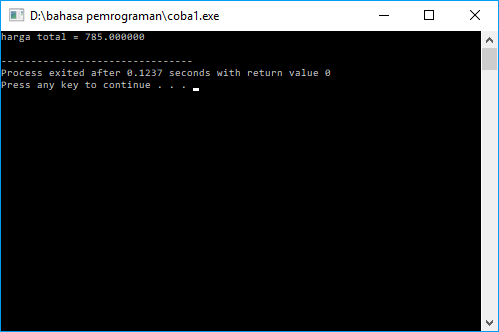 Contoh program C++
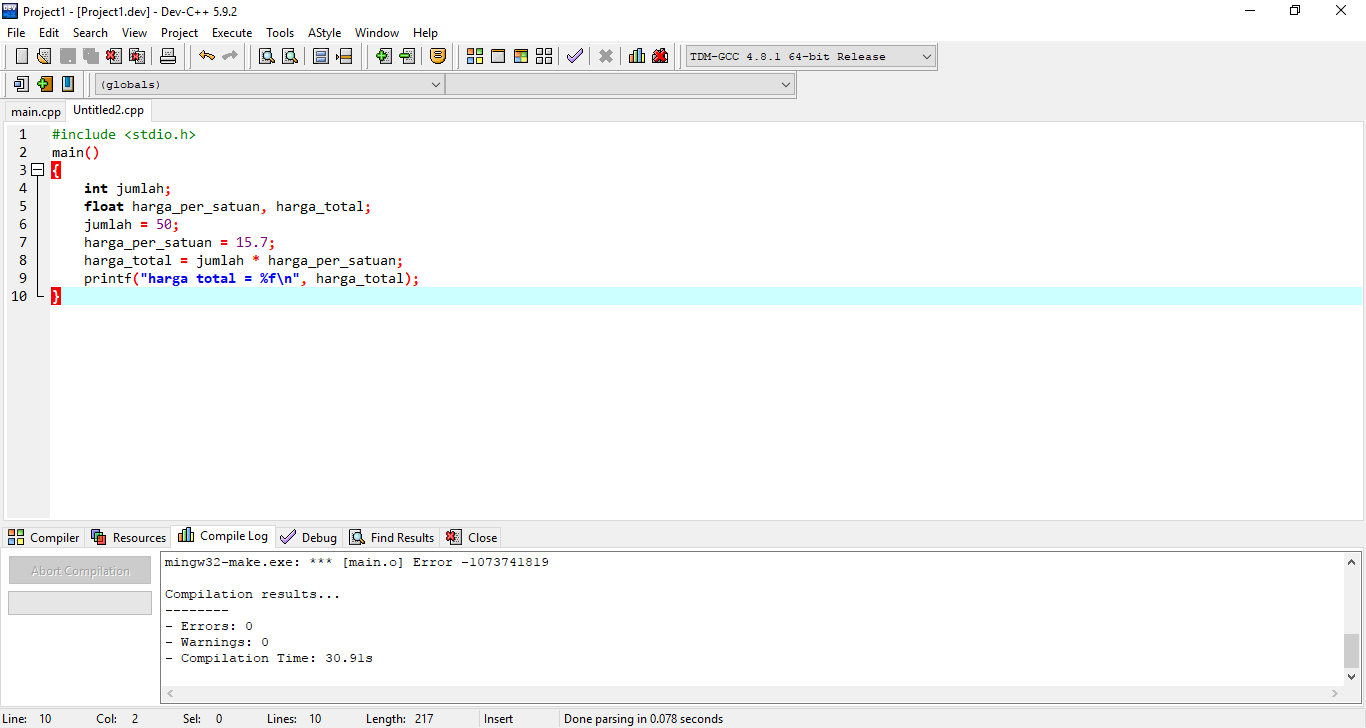 17
Perintah keluaran
Perintah standar output yang disediakan oleh C++, diantaranya :
printf()
puts()
putchar()
cout()
18
Perintah keluaran
printf()
Fungsi printf() merupakan fungsi keluaran yang paling umum digunakan untuk menampilkan informasi kelayar. 
Bentuk penulisan :
	printf(“string-kontrol”, argumen1, argumen2, …);
19
Perintah keluaran
Berikut ini format printf ()
Tabel penentu format
   printf()
20
Contoh printf()
Contoh :
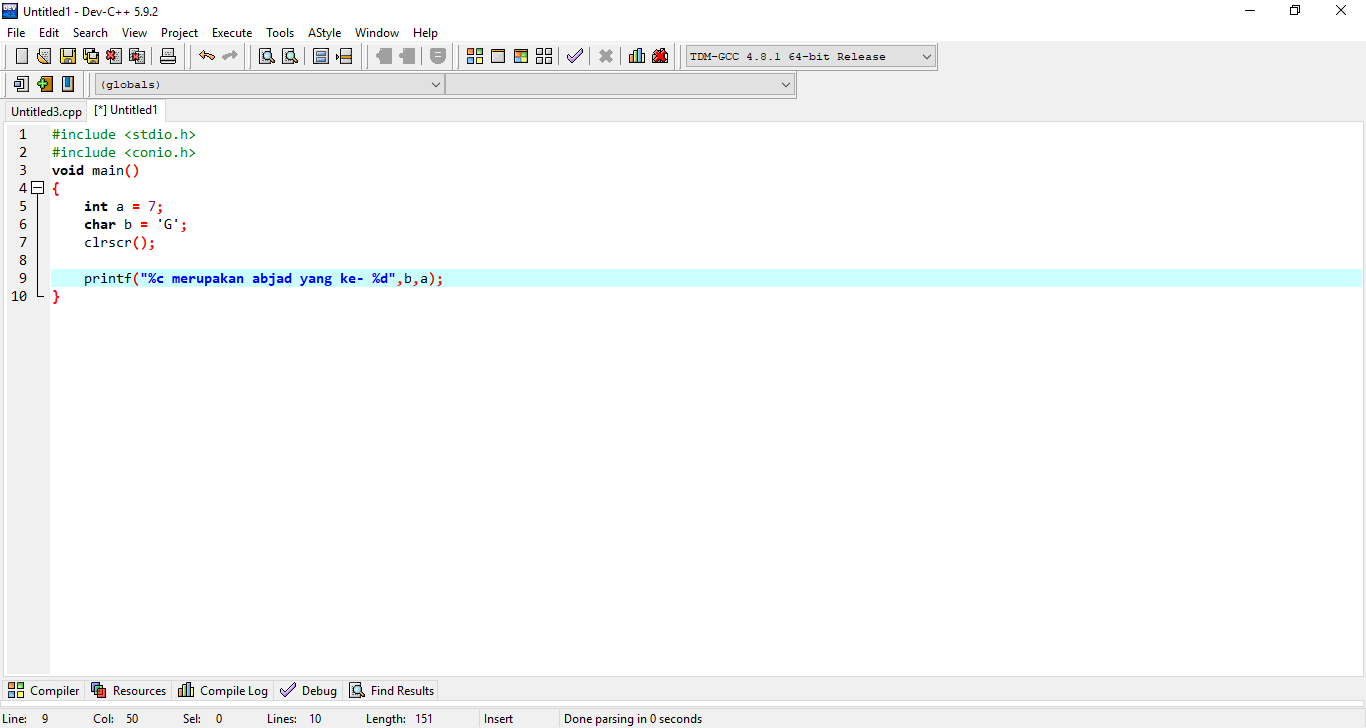 21
Perintah Keluaran (lanjutan)
Puts()
Perintah puts() sebenarnya sama dengan printf() yaitu digunakan untuk mencetak string ke layar. 
Puts() berasal dari kata PUT STRING
22
Perbedaan puts() dan printf()
23
puts()
Contoh :
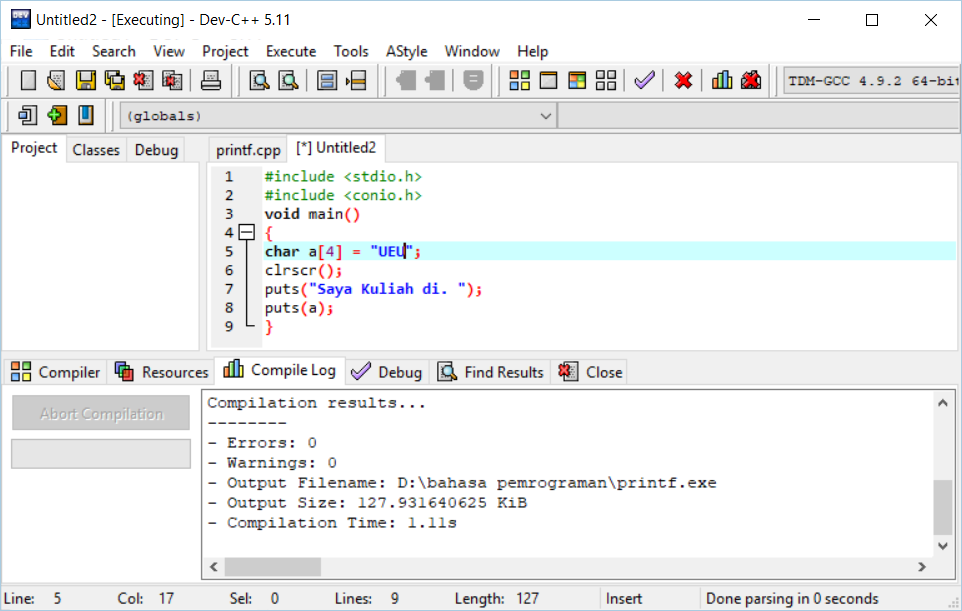 24
Perintah keluaran (lanjutan)
putchar()
Perintah putchar() digunakan untuk menampilkan sebuah karakter ke layar. Penampilan karakter tidak diakhiri dengan pindah baris. 
Contoh :
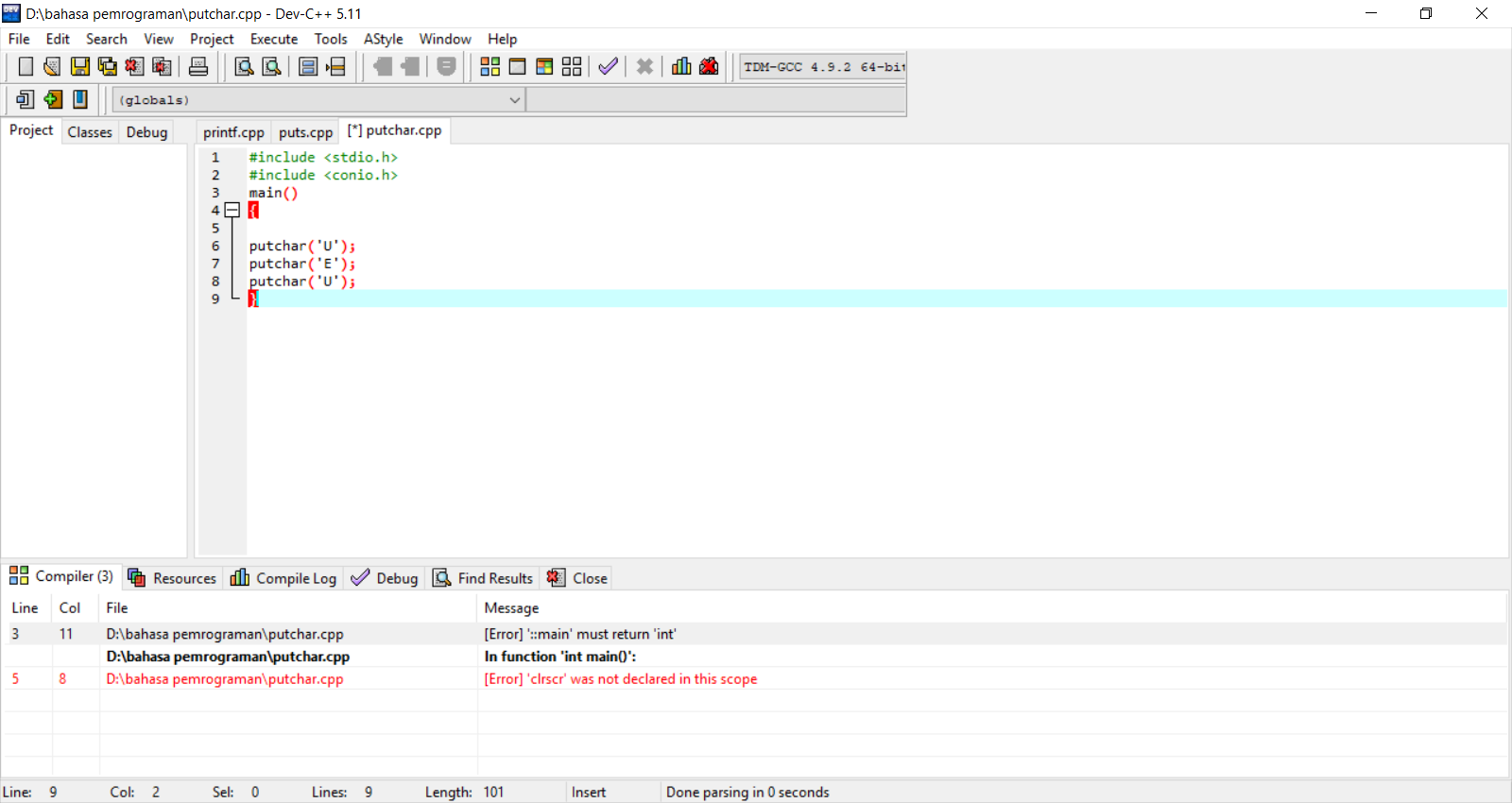 25
Perintah keluaran (lanjutan)
Cout()
Fungsi cout() merupakan sebuah objek didalam C++ digunakan untuk menampilkan suatu data kelayar. 
Menggunakan fungsi cout() ini, harus menyertakan file header iostream.h
26
Perintah keluaran (lanjutan)
Contoh :
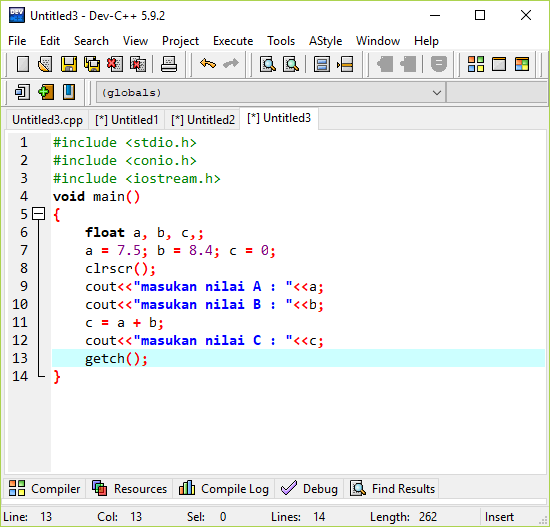 27
Perintah Masukan
Menurut kristanto (2009) perintah ini digunakan untuk memasukan berbagai jenis data kedalam program lewat keyboard.
Perintah standar masukan yang disediakan oleh bahasa C++, diantaranya :
scanf()			- getch()
gethce()		- cin()
gets()
28
scanf()
Fungsi scanf() digunakan untuk memasukkan berbagai jenis data 
Bentuk umum dari fungsi ini adalah :
              scanf(“penentu format”, &nama-variabel);
Keterangan : symbol ‘&’ merupakan pointer yang digunakan untuk menunjukkan ke alamat variabel memori yang dituju.
29
scanf()
Berikut ini merupakan tipe data dengan penentu format untuk scanf() :
Tabel Penentu Format scan()
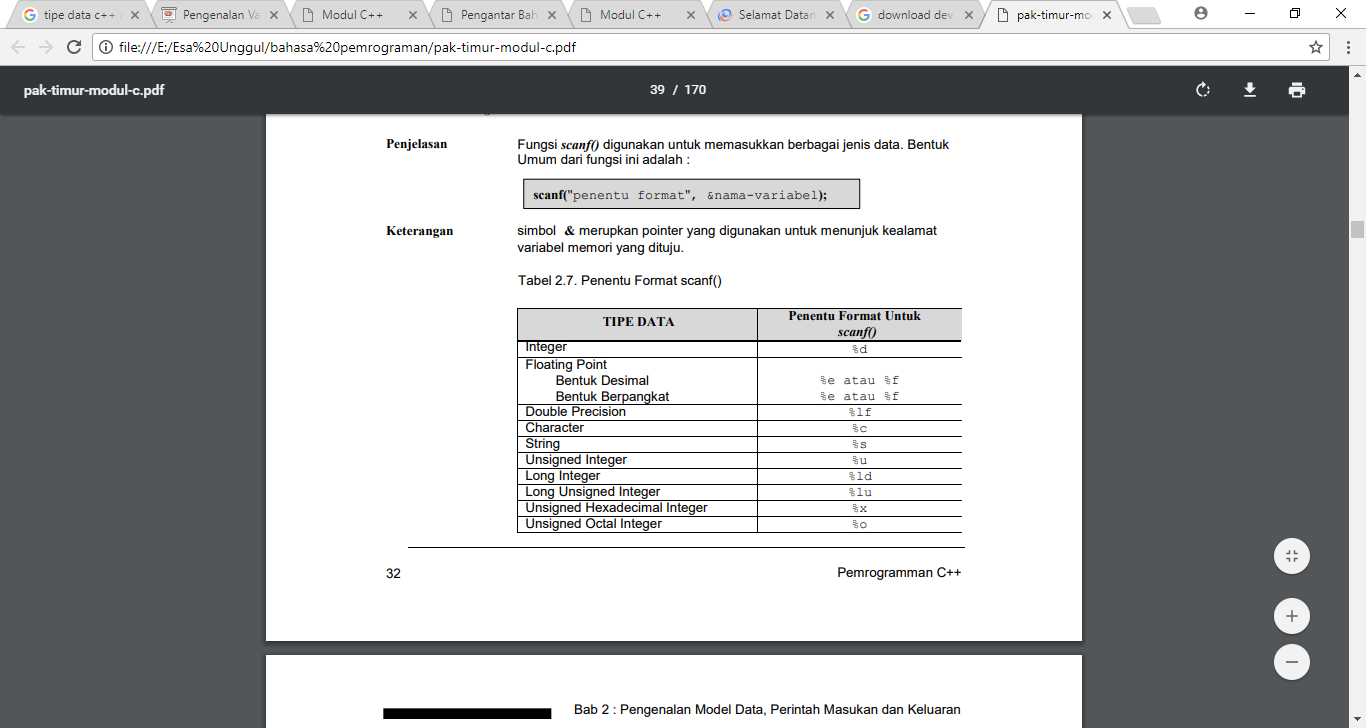 30
scanf()
Contoh penggunaan scanf() :
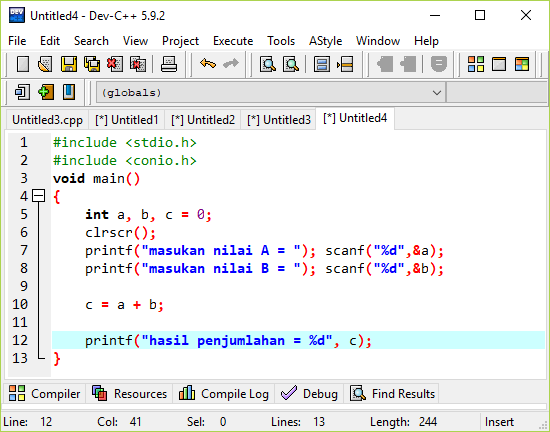 31
gets()
Fungsi gets() digunakan untuk memasukkan data string
Bentuk umum fungsi ini adalah :
gets( nama –variabel –array);
32
Perbedaan scanf() dengan gets()
33
Contoh gets()
34
Cin()
Fungsi cin() merupakan sebuah objek di dalam C++ digunakan untuk memasukan suatu data. 
Untuk menggunakan fungsi cin(), harus menyertakan file header iostream.h
35
Cin()
Contoh :
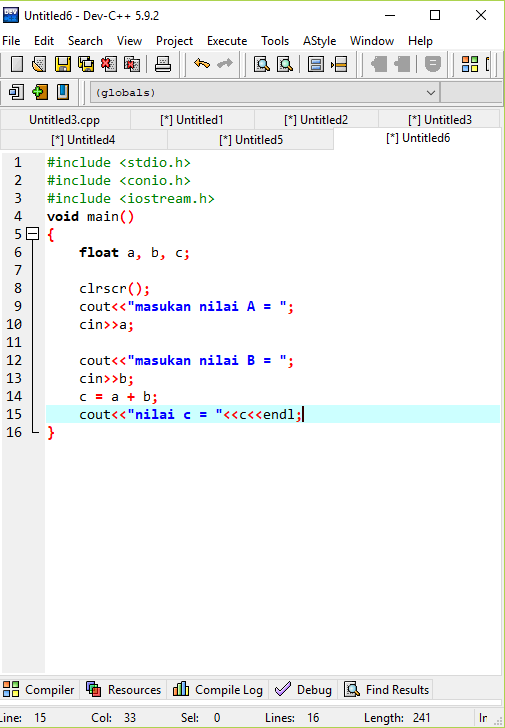 36
getch()
Fungsi getch() (get character and echo) dipakai untuk membaca sebuah karakter dengan sifat karakter yang dimasukkan tidak perlu diakhiri dengan menekan tombol ENTER dan karakter yang dimasukan tidak akan ditampilkan ke layar
File header yang harus disertakan adalah conio.h
37
getch()
Contoh :
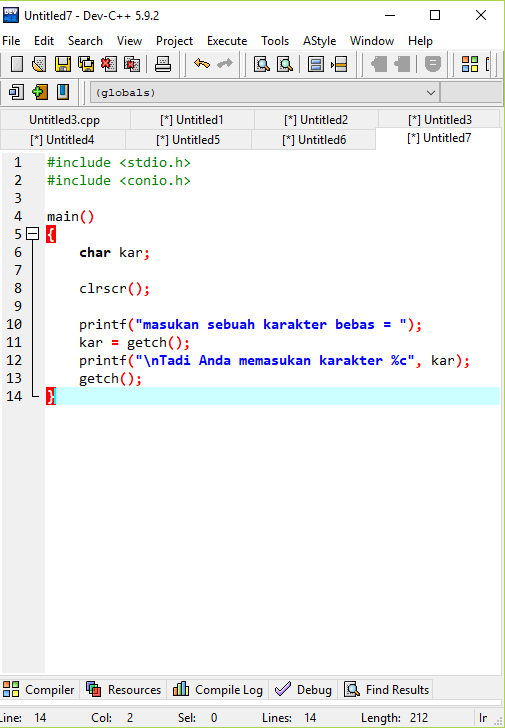 38
getche()
Fungsi getche() dipakai untuk membaca sebuah karakter dengan sifat karakter yang dimasukkan tid perlu diakhiri dengan menekan tombol ENTER dan karakter yang dimasukan ditampilkan di layar. 
File header yang harus disertakan adalah conio.h
39
getche()
Contoh :
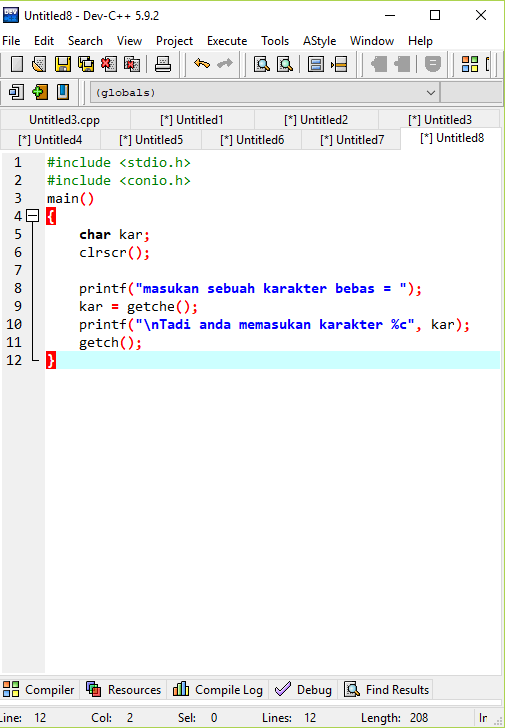 40
Latihan
Buatlah program untuk menghitung nilai rata – rata tugas mahasiswa, dengan ketentuan sebagai berikut :
Nama mahasiswa, nilai tugas 1, nilai tugas 2, nilai tugas 3, nilai tugas 4 dan nilai tugas 5 harus di input 
Nilai rata – rata merupakan hasil dari nilai tugas 1, 2, 3, 4, dan 5 yang dibagi dengan 5 
Tampilan yang diinginkan sebagai berikut :
Layar Masukan
PROGRAM HITUNG NILAI RATA – RATA TUGAS 
Nama Mahasiswa : … <diinput>
Nilai Tugas 1 : … <diinput>
Nilai Tugas 2 : … <diinput 
Nilai Tugas 3 : … <diinput>
Nilai tugas 4 : … <diinput>
Nilai tugas 5 : … <diinput>
Layar Keluaran 
Mahasiswa yang bernama … <tampil data> Memperoleh nilai rata – rata tugas … <hasil proses>
41
Daftar Pustaka
Kadir, Abdul. 2003. Pemrograman C++
Muhidin, Asep. 2010. Bahasa Pemrograman C++
Munir, Rinaldi. 2011. Algoritma dan pemrograman dalam bahasa pascal dan C
Shalahudin, M dan Rosa. 2007. pemrograman dengan bahasa C++ dan Java
42